ΑΟΡΙΣΤΟΣ
PASSE COMPOSE
PASSE COMPOSE
Ρήματα σε er  (1er groupe)
Parler
Parlé
J’ai parlé       je n’ai pas parlé
Tu as parlé
Il elle a parlé
Nous avons parlé
Vous avez parlé
Ils elles ont parlé
Ρήματα σε ir  (2ème groupe)finir
Ρήματα σε ir  (2ème groupe)
Finir - fini
J’ai fini             je n’ai pas fini
Tu as fini
Il elle a  fini
Nous avons  fini
Vous avez fini
Ils elles ont fini
3ème groupe
Savoir – j’ai su
Faire – j’ai fait
Rire – j’ai ri
Voir – j’ai vu
Recevoir – j’ai reçu
Vendre – j’ai vendu
Croire – j’ai cru
Ouvrir – j’ai ouvert
Perdre – j’ai perdu
Offrir – j’ai offert
Connaître – j’ai connu
Prendre – j’ai pris
Mettre – j’ai mis
Pouvoir – j’ai pu
Vouloir – j’ai voulu
Devoir – j’ai dû
Avoir – j’ai eu
Etre – j’ai été
Lire – j’ai lu
Boire – j’ai bu
Écrire – j’ai écrit
RECIT  Παρουσιαση ενός  προσωπου 	Vous avez envie de publier une présentation d’une actrice dans le blog de votre classe de français. Pour rédiger votre texte (80-120mots). Vous vous appuyez sur la fiche suivante que vous avez trouvée sur Internet.	ΘΕλετε να δημοσιευσετε στο ιστολογιο που φτιαξατε στην τάξη των Γαλλικών την παρουσίαση μιασ ηθοποιού. Για να γραψετε το κείμενο σας (80 -120 λΕξειΣ) στηρίζεστε στις παρακάτω πληροφορΙες που βρήκατε στο διαδίκτυο.
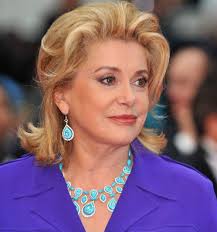 Conjonctions!
D’abord = αρχικά=En premier lieu
De plus = Encore = Aussi = En plus = ακόμα
Εnfin = στο τέλος= Finalement = Pour conclure
Merci beaucoup!!!!